Praxe ve firmě WPA
Jaroslav Štván 23501
Strojírenství
Představení firmy
Rok založení: 2012
Sídlo: Folmavská 2 Plzeň - Bory 
Výrobní technologie: Dělení materiálu, CNC 3ax a 5ax, CNC soustružení, Obrábění klasika,  broušení, leštění, pískování, brushování, svařování, montáž, anodická oxidace.
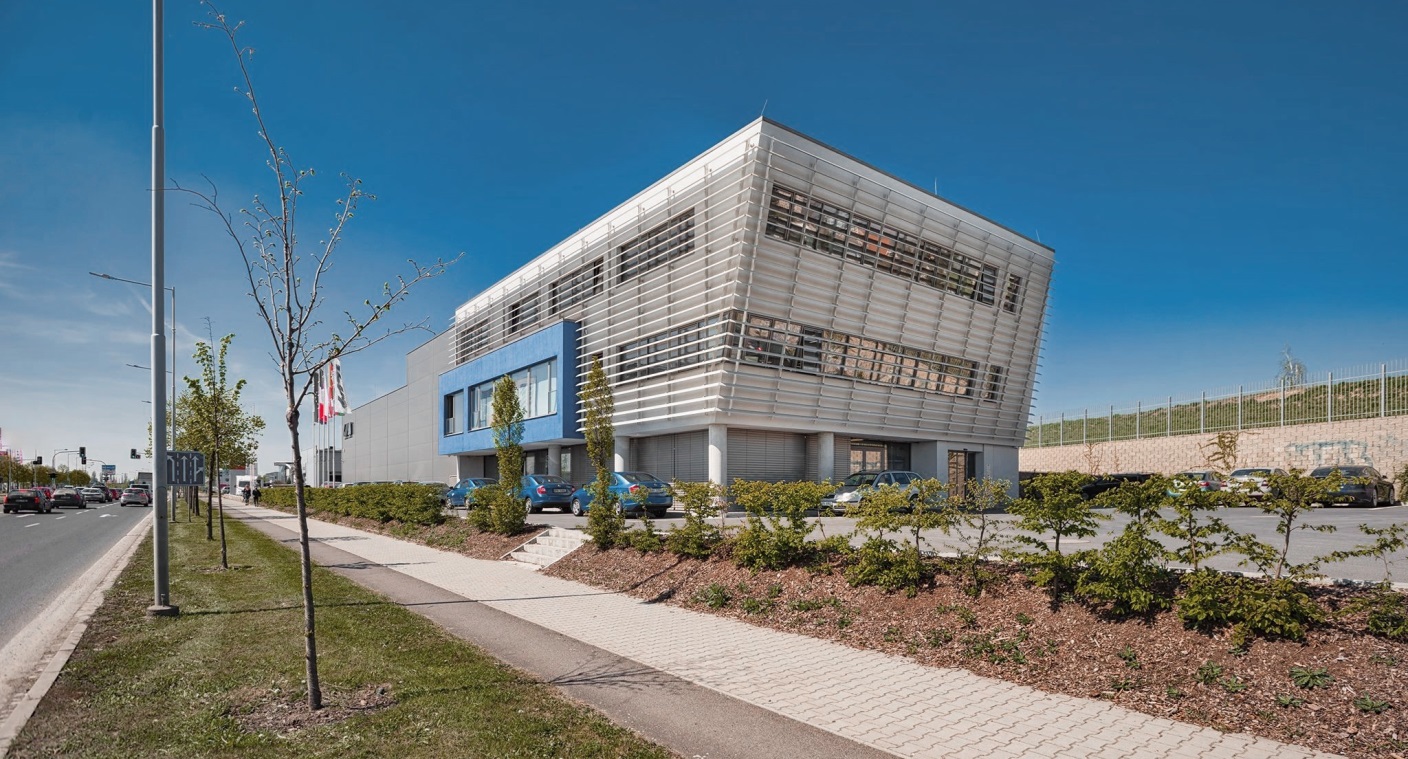 Průmyslové zaměření firmy
Letecký průmysl 
Vojenský průmysl (letectví) 
Speciální požadavky v kusové výrobě dle zákazníka.
Výrobky firmy
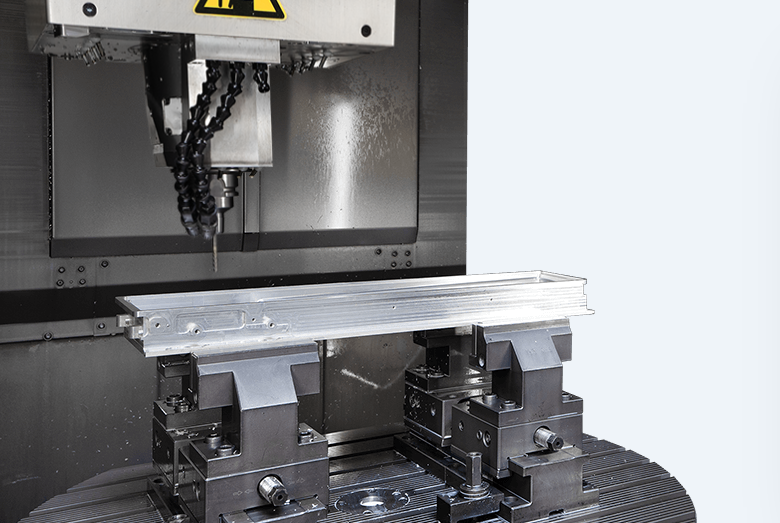 Činnosti na praxi
Posuzování vyřazených dílů. Definice technologických postupů k opravě nalezených vad. Analýza vzniku vad a definice nápravných opatření ve spolupráci s oddělením kvality. 

Tvorba technologických návodek. 

Vyřizování poptávek a definice výrobní technologie. 

Všeobecná podpora výrobního oddělení montáže, dělení materiálu, mezioperační a finální kontroly. 

Verifikace výrobních norem.
Práce s výkresy a modely
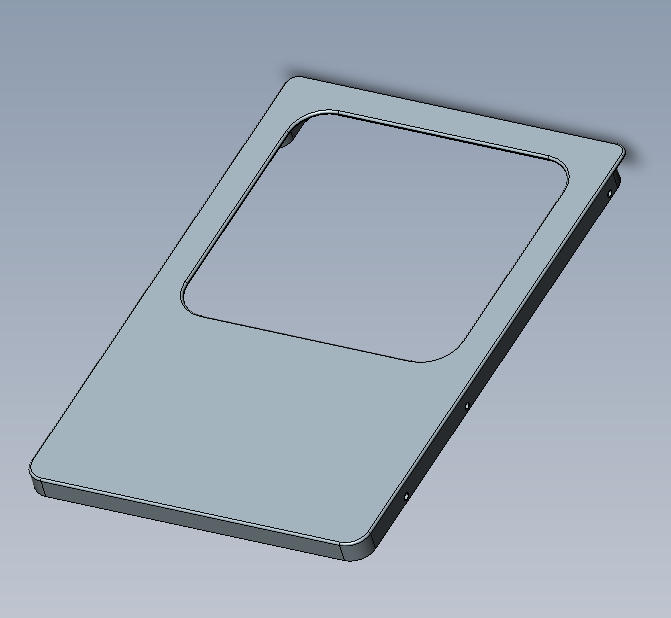 Vyřizování poptávek a definice technologie
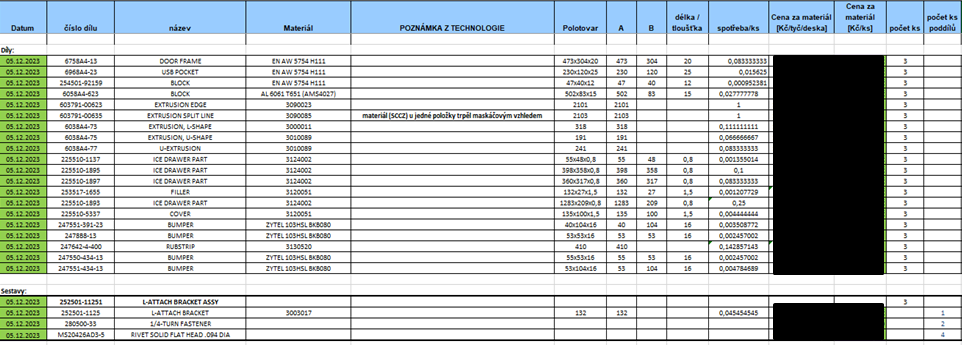 Definice výrobní technologie
Definice technologie, polotovaru, a definice poznámek.
Všeobecná podpora výrobního oddělení montáže, dělení materiálu, mezioperační a finální kontroly.
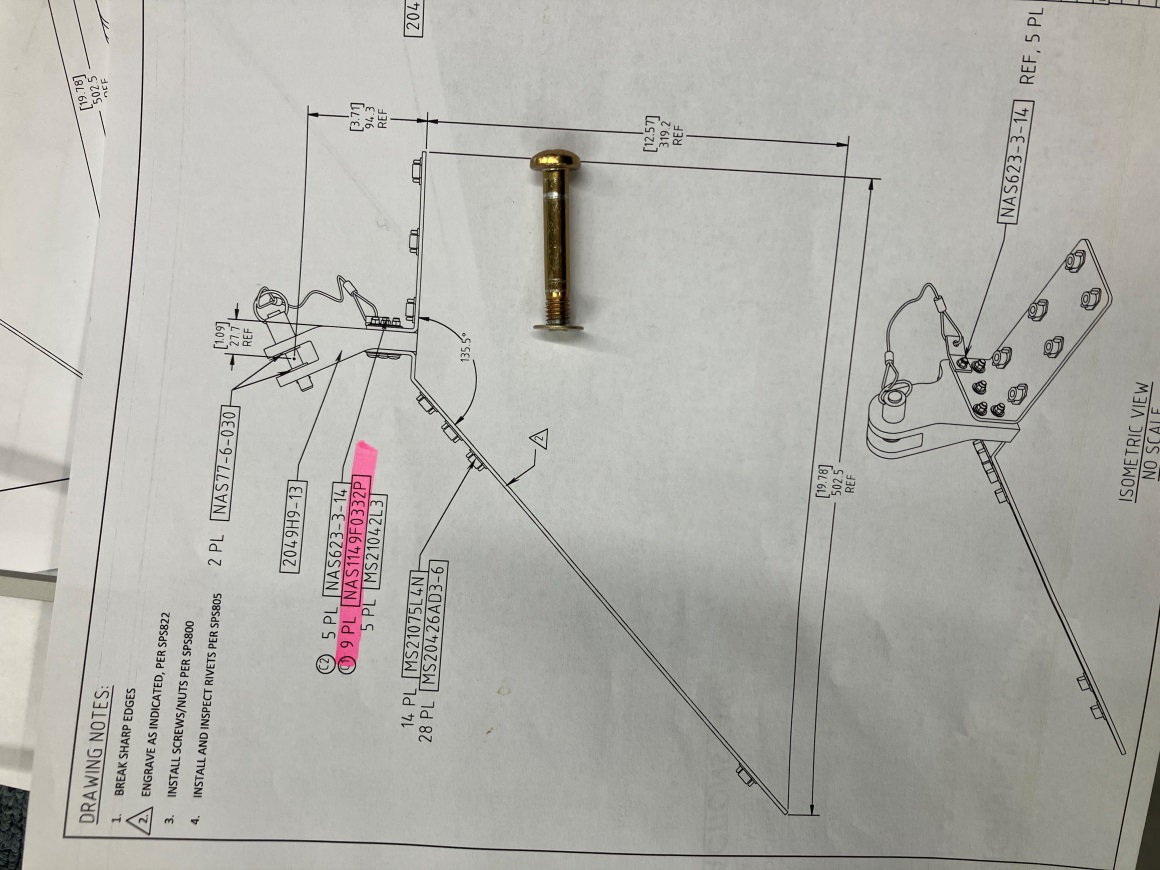 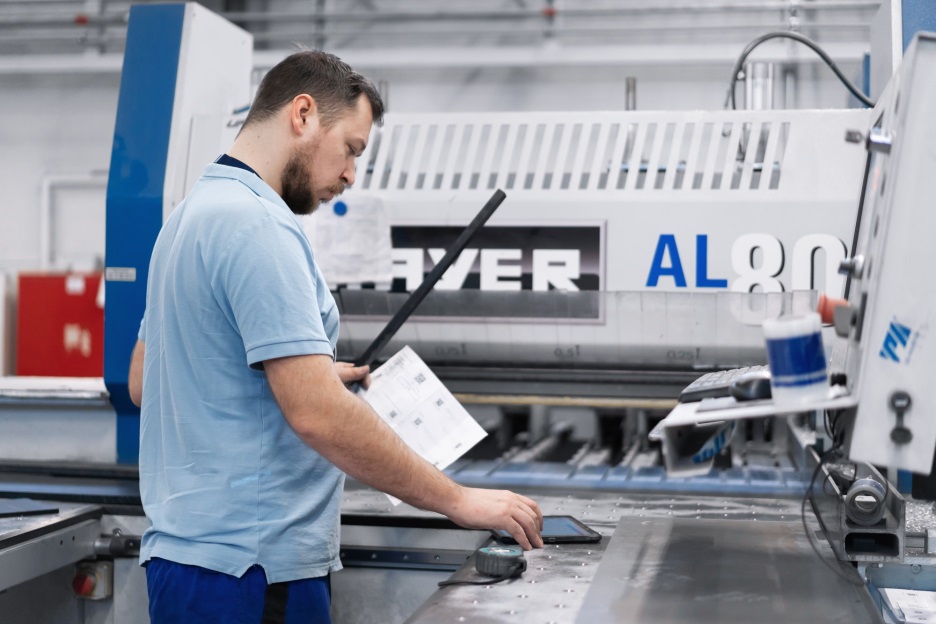 Posuzování vyřazených dílů.
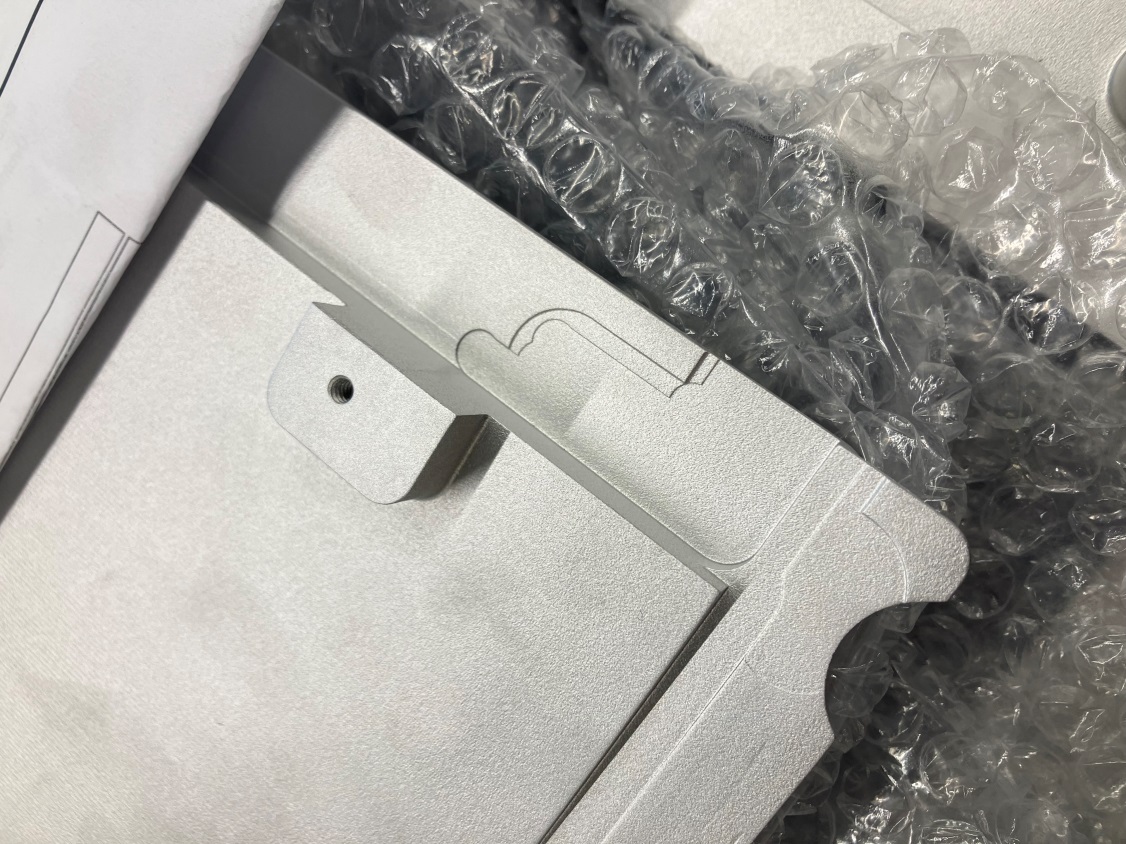 Verifikace výrobních norem
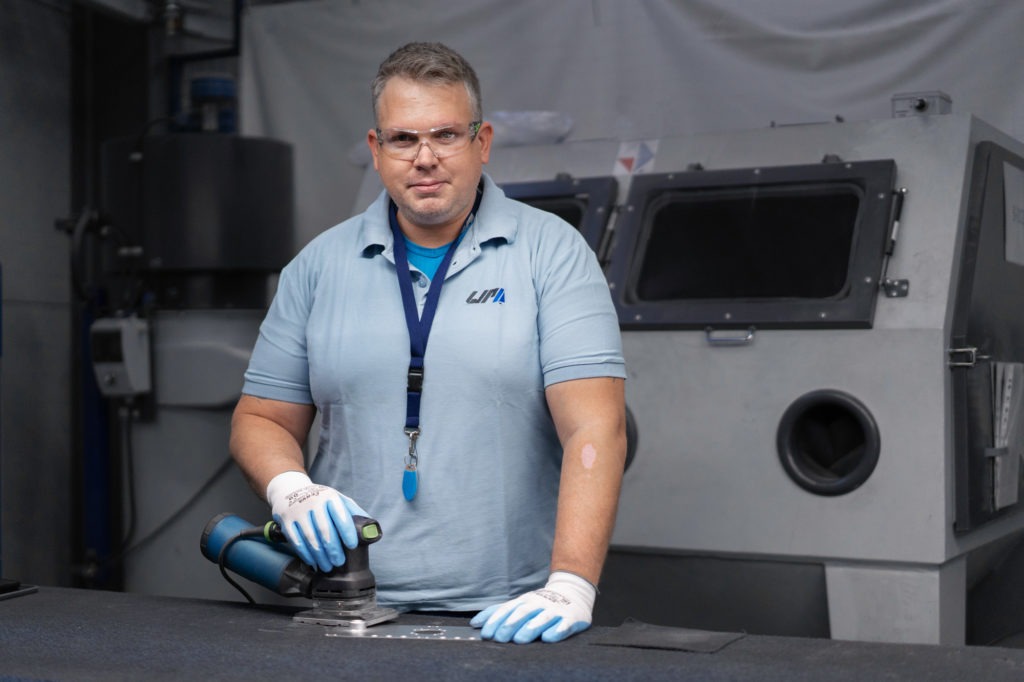 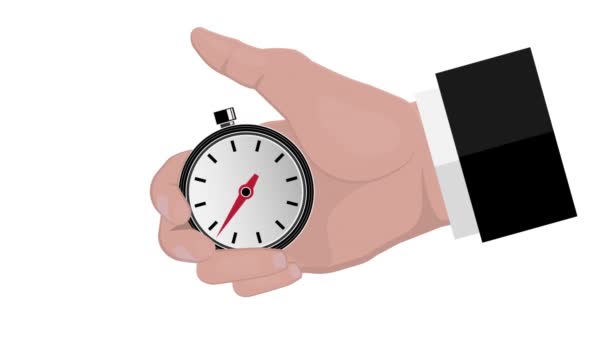 Děkuji za pozornost